Zdjęcia przedstawiające rodzinę Ulmów
Zdjęcie ślubne Ulmów  fot. Muzeum Polaków Ratujących Żydów
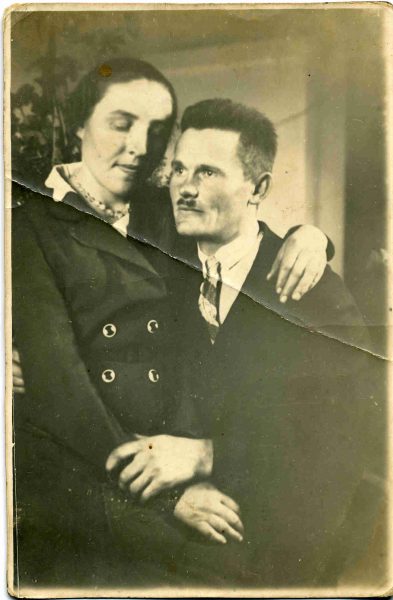 Rodzina Ulmów fot. Muzeum Polaków Ratujących Żydów
Józef Ulm w towarzystwie współpracowników ze spółdzielni mleczarskiej fot. Muzeum Polaków Ratujących Żydów
Dzieci Ulmów fot. Muzeum Polaków Ratujących Żydów
Dom Ulmów fot. Muzeum Polaków Ratujących Żydów
fot. Muzeum Polaków Ratujących Żydów
Muzeum Polaków Ratujących Żydów (z zewnątrz) fot. Muzeum Polaków Ratujących Żydów
Muzeum Polaków Ratujących Żydów (w wewnątrz) fot. Muzeum Polaków Ratujących Żydów